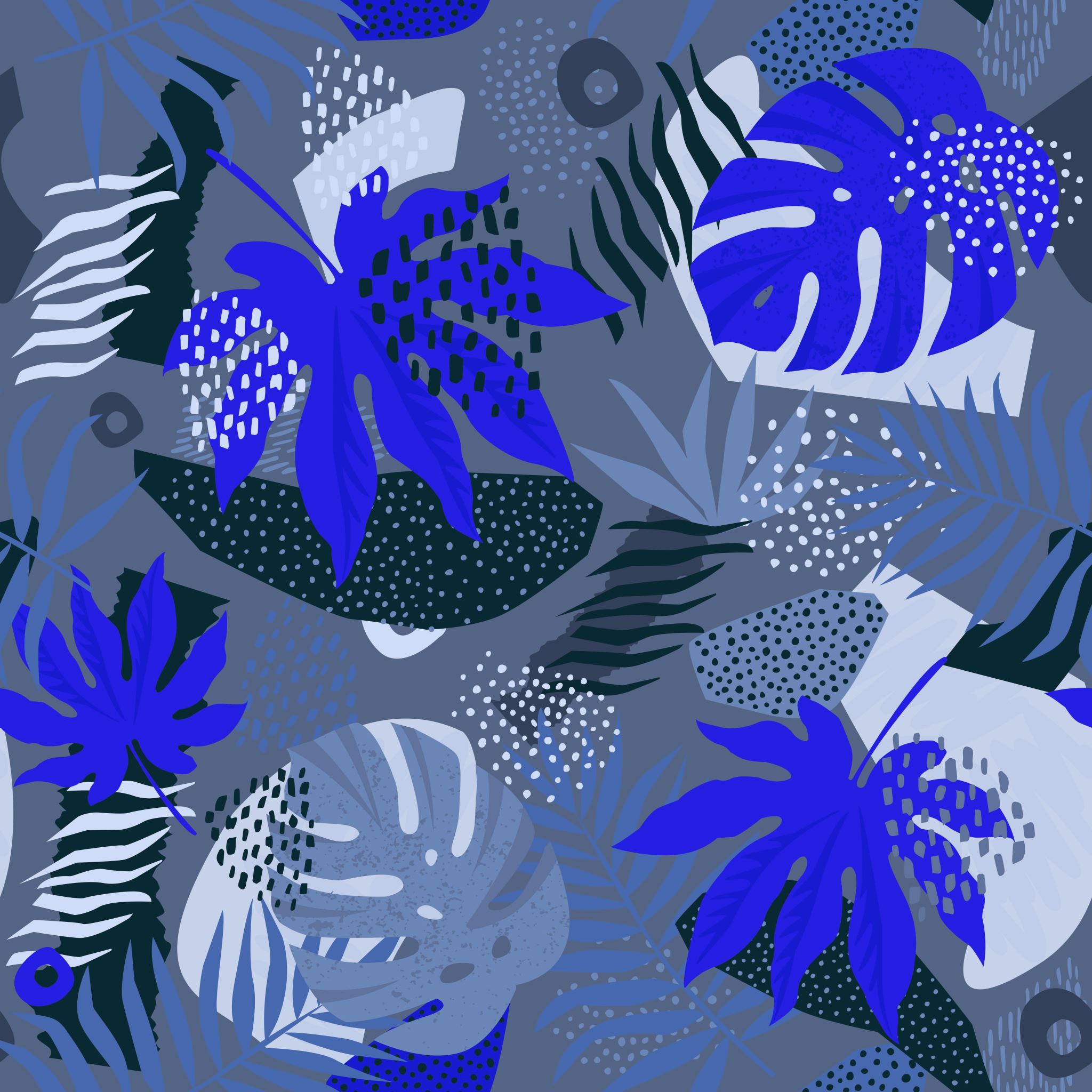 Les albums lus dans la classe jaune
Sauras-tu retrouver leur titre?
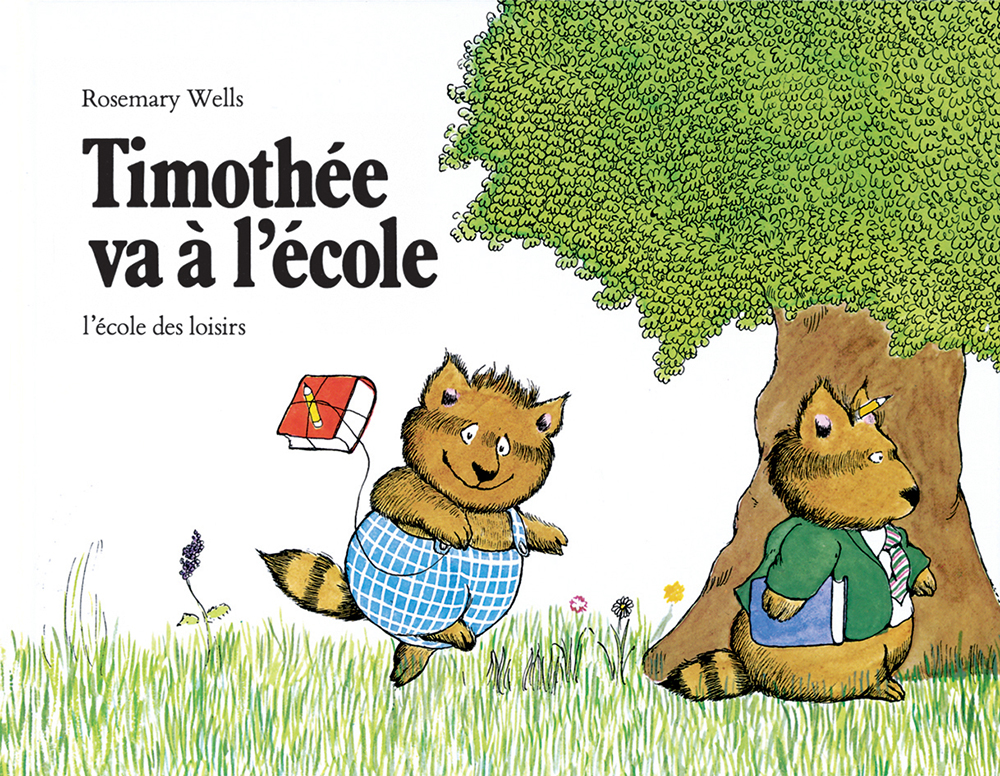 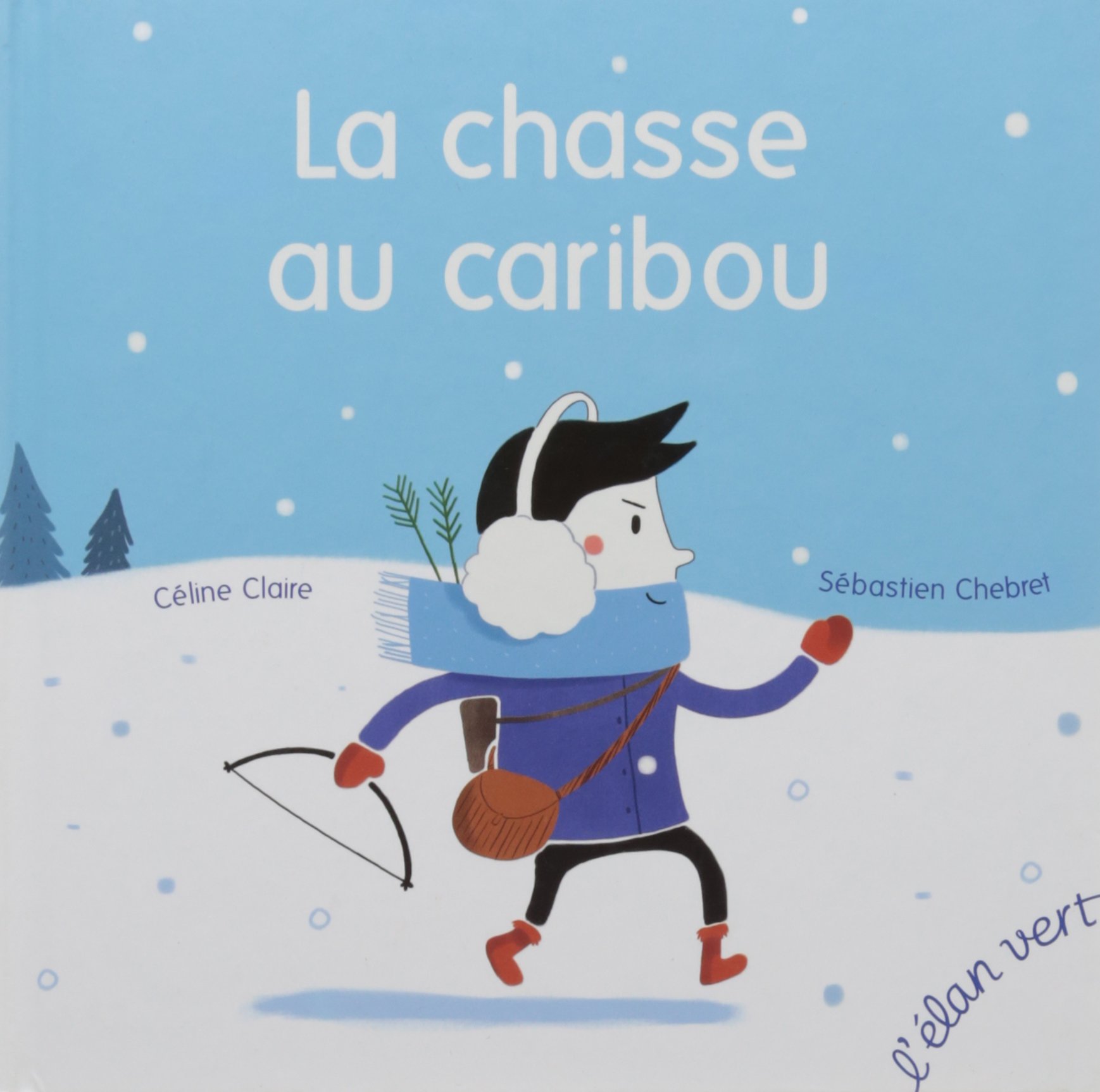 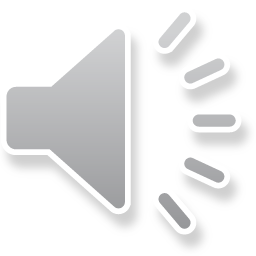 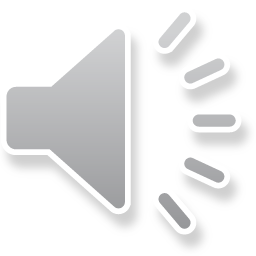 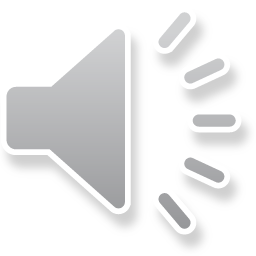 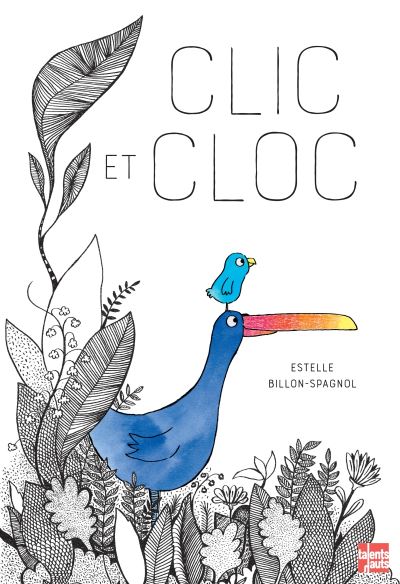 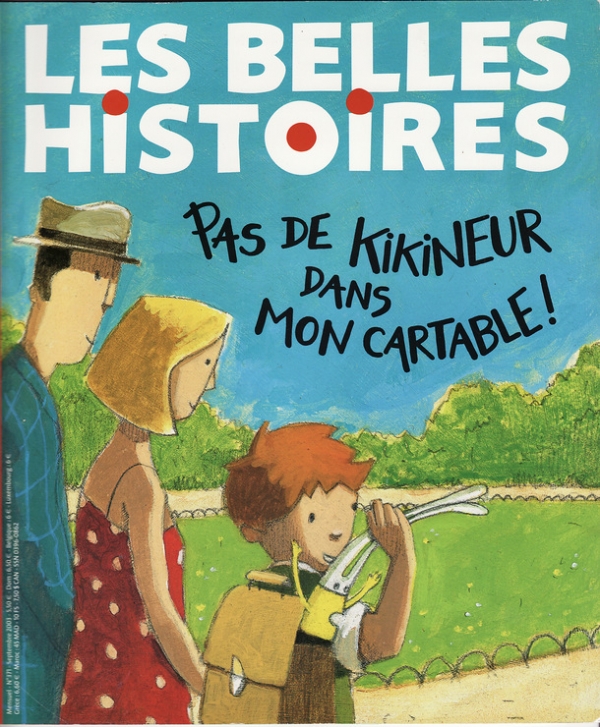 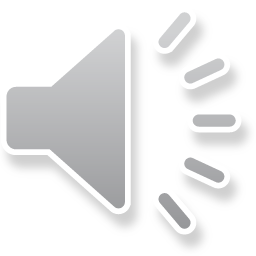 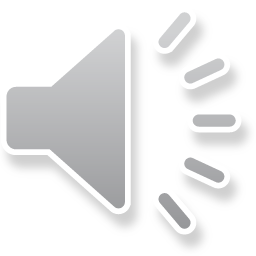 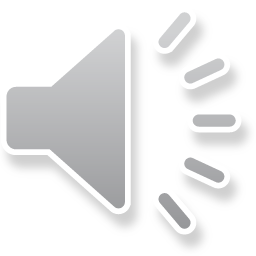 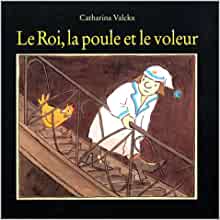 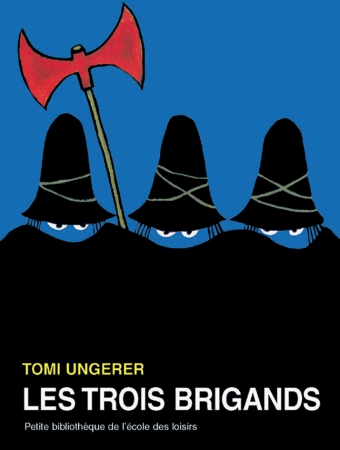 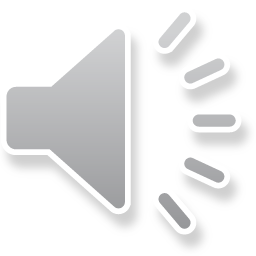 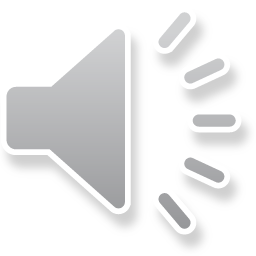 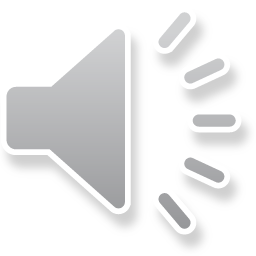 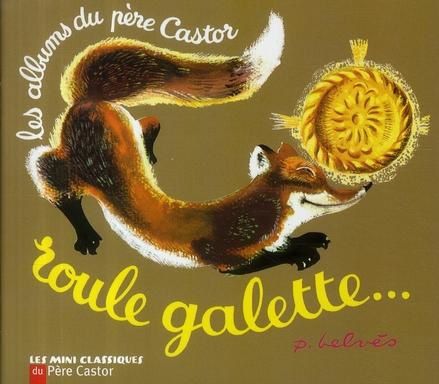 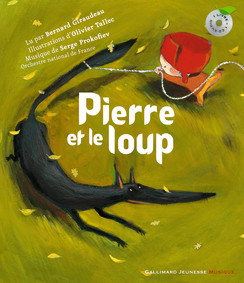 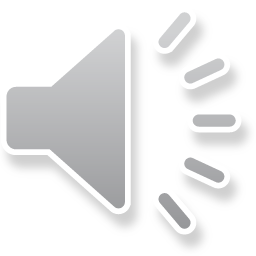 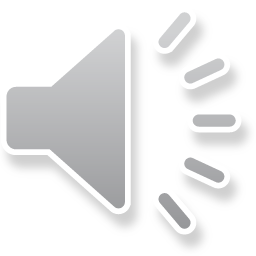 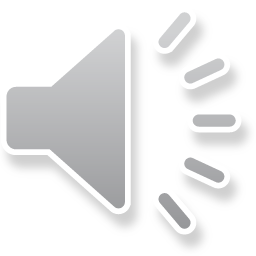